Your Music Learning Journey
Curriculum Intent:  Rooted in the teachings of Jesus Christ and His Church, the curriculum at St Cuthbert’s provides ambitious educational opportunities for all members of our community. The curriculum equips our students with the knowledge, skills and personal characteristics to flourish as global citizens bringing about the Common Good.  Our holistic curriculum enables us to be the best that we can be.
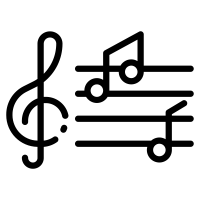 Radio Presenter
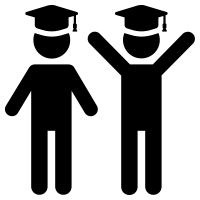 Sound Technician
Music Teacher
Musician
GCSE EXAMS
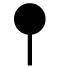 Western Classical tradition since 1910
REVISION
The Beatles
Popular Music
Broadway Rock Pop
GCSE Coursework
Blues Folk Music
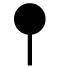 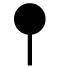 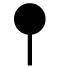 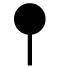 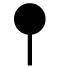 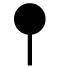 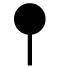 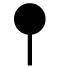 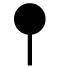 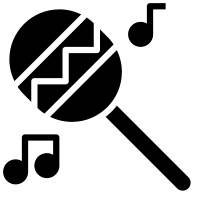 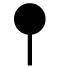 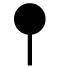 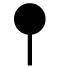 MOCK EXAMS
Geometric reasoning
Exam technique
Traditional Music
Performing Coursework
Composing Music
Western classical tradition
GCSE Coursework
Romantic requiem
Understanding Music
Harmony and structure
Elements of Music
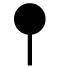 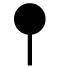 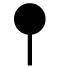 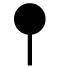 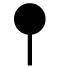 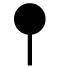 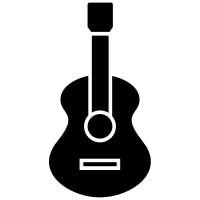 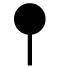 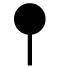 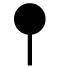 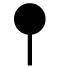 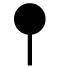 Mozart piano Music
Performing Music
Haydn Mozart Beethoven
Composing music
Free Composition
Developing composition and performance skills
Making a music product
Creating a music video
Develop ensemble skills
Pop Music
Video game Music
Learning about the Music Industry
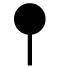 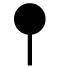 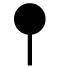 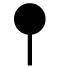 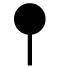 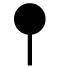 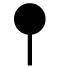 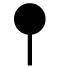 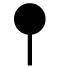 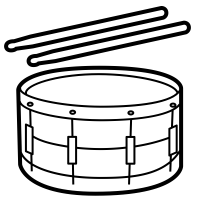 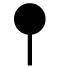 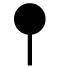 Extended project assessment
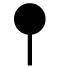 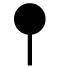 Composing rock and pop music
Film Music
Creating your project
Performing a pop song in a band
Develop guitar 
and ukulele skills
Developing Performance Skills
Music from China
Romantic Music
Developing performance skills
Blues Music
Performance assessment
Baroque Music
World Music
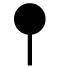 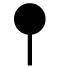 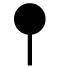 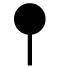 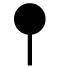 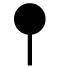 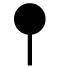 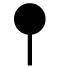 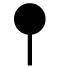 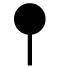 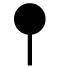 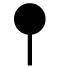 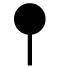 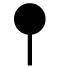 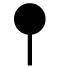 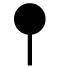 Music from Africa
Music from other cultures
Music from India
Music from the past
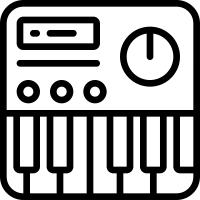 Classical Music
Music from different eras
Written assessment
Developing composition skills
Learning about composing music
Learning to listen to music with understanding
Learning to compose simple rhythms and pieces
Introduction to Dr Smith
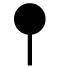 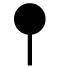 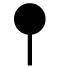 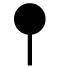 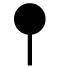 Begin my Music 
Learning Journey
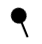 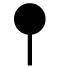 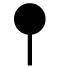 Year 7 Assessment
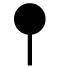 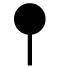 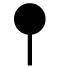 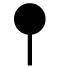 The instruments of the orchestra
Classical music
Staring to develop performance skills on the keyboard
Understand and use elements of music
Introduction to reading music
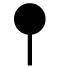 Learn about why we study music
Develop keyboard skills
Take part in one of our various transition events and master classes
Apply for a 
place at 
St. Cuthbert’s
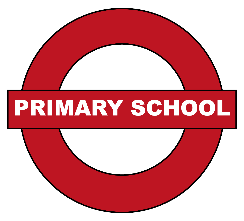 Sit SATS
In Y6
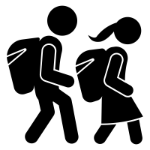 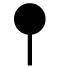 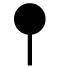 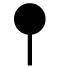 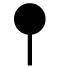 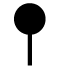 Meet our SLT and Pastoral staff by talking to us at your KS2 Parents Evenings
Begin my Music Learning Journey 
at St. Cuthbert’s